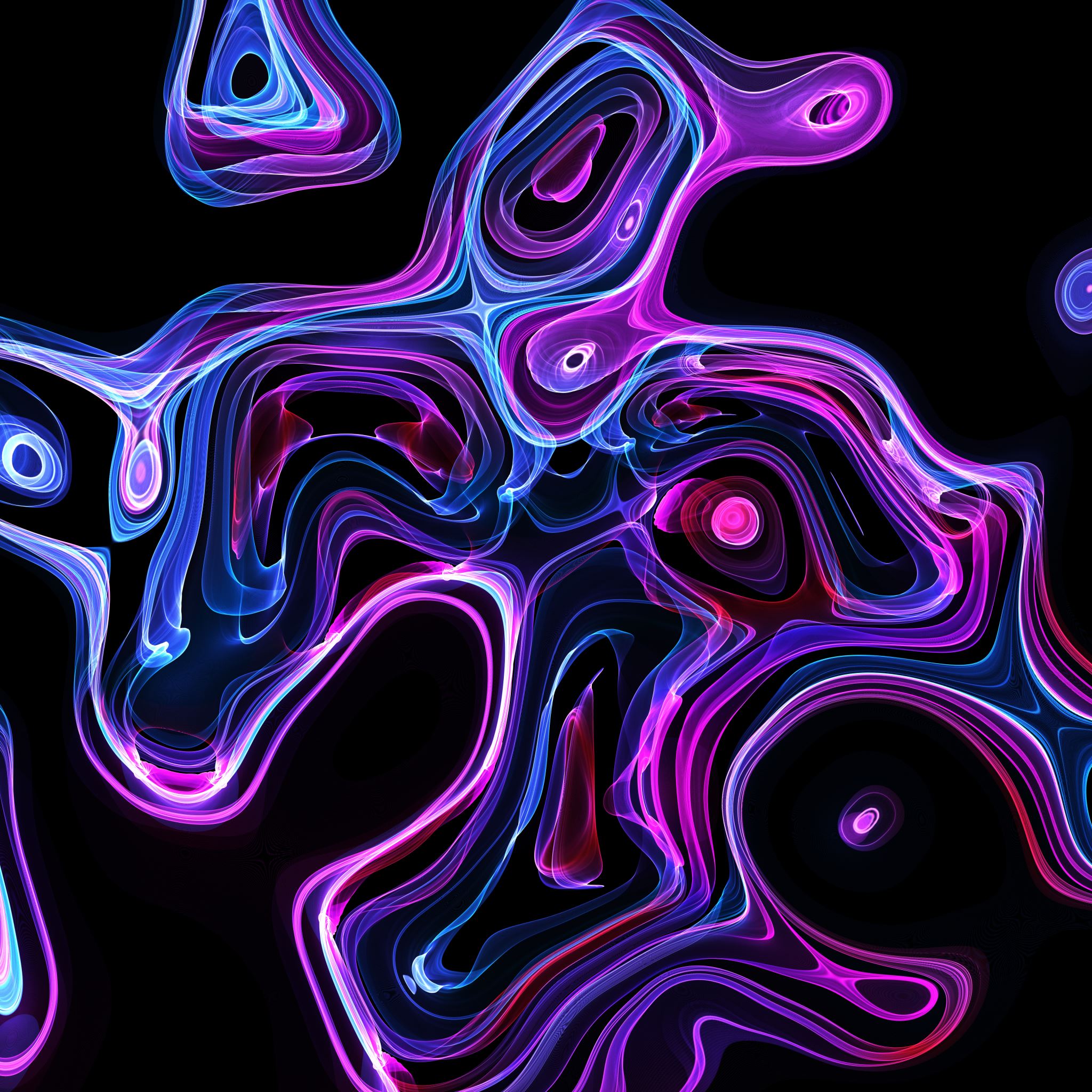 Le schéma de la communication
Élément 1
Les personnes

L’émetteur et le récepteur.

Donne un exemple pour chaque personne.
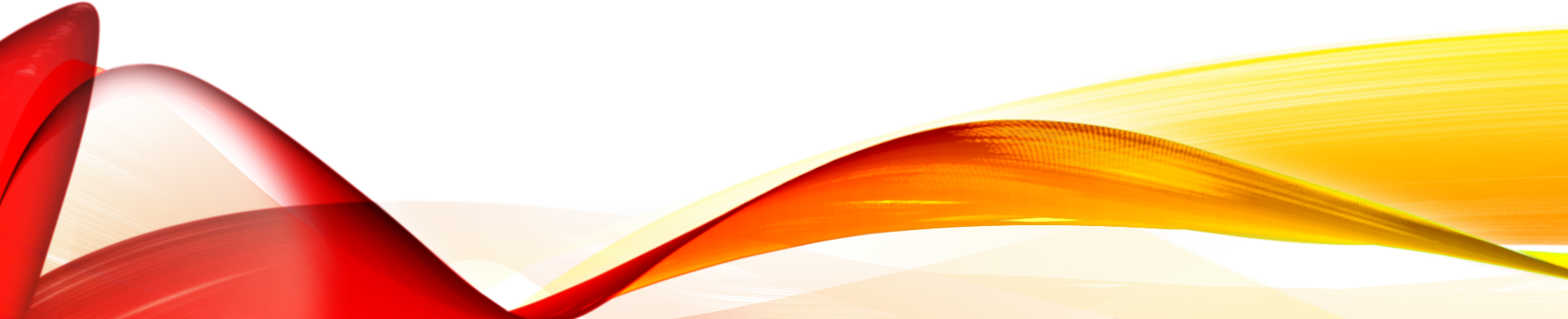 Élément 2
Le message 

Il y a deux façons de transmettre un message, verbale et non-verbale.
Donne un exemple pour chacune.
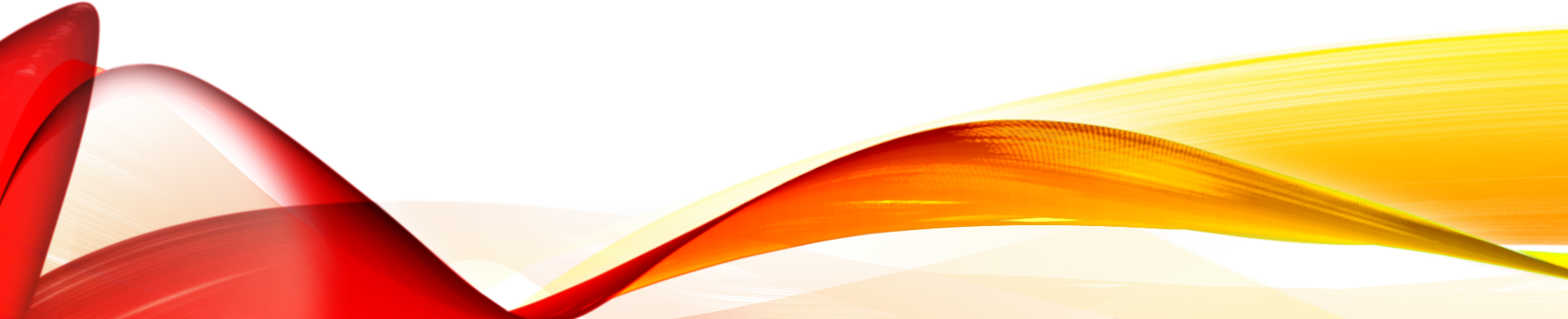 Élément 3
Le canal

C’est le moyen par lequel le message est acheminé.
	
Donne 3 exemples de canaux.
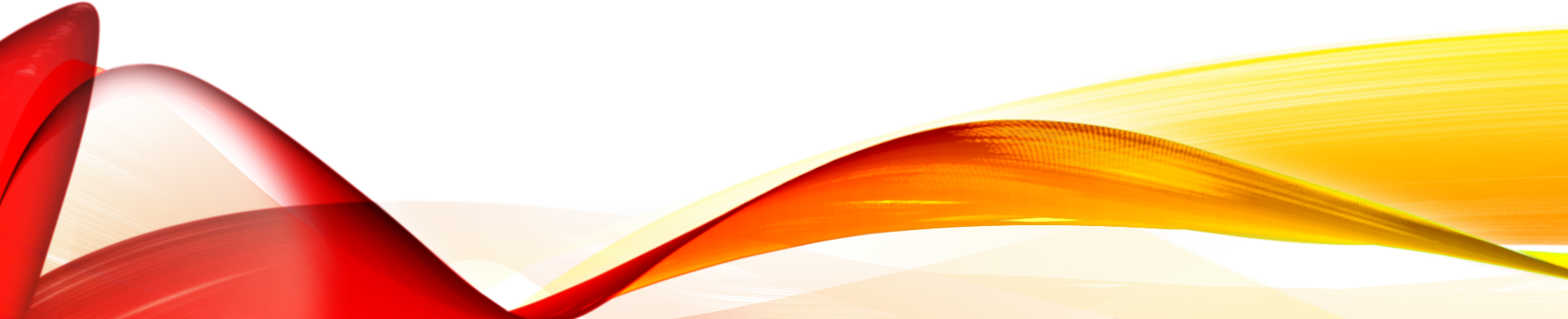 Élément 4
Le  bruit
 
Le bruit peut être un obstacle ou une interférence qui peut nuire à la communication.  Le bruit peut être interne ou externe.

Donne 2 exemples de bruits internes et 2 exemples de bruits externes.
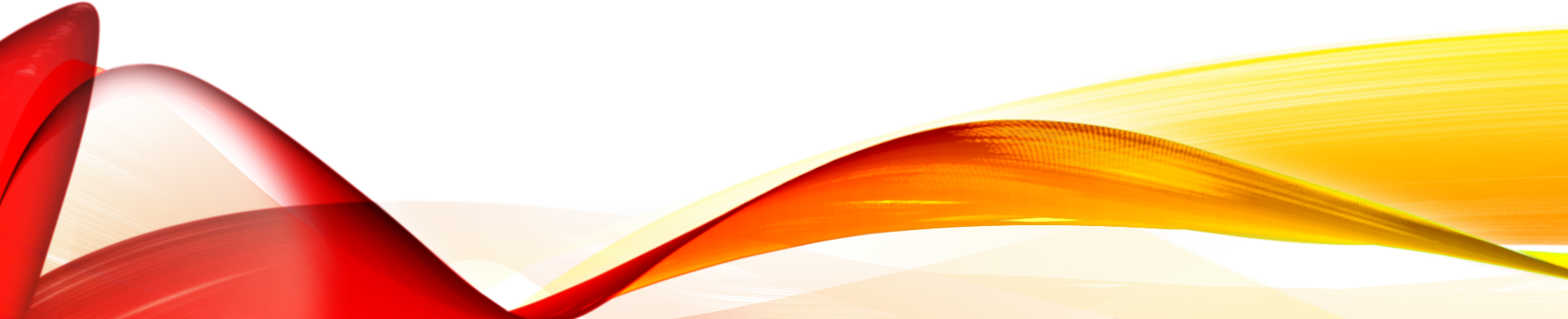 Élément 5
Le contexte
 
C’est les circonstances et l’environnement  dans lesquels on communique.
Donne 1 exemple pour chacun des contextes.
Contexte physique (l’environnement)
 Contexte temporel (le moment et la durée)
Contexte socioculturel(les idées et les perceptions d’une personne par rapport à une autre personne)
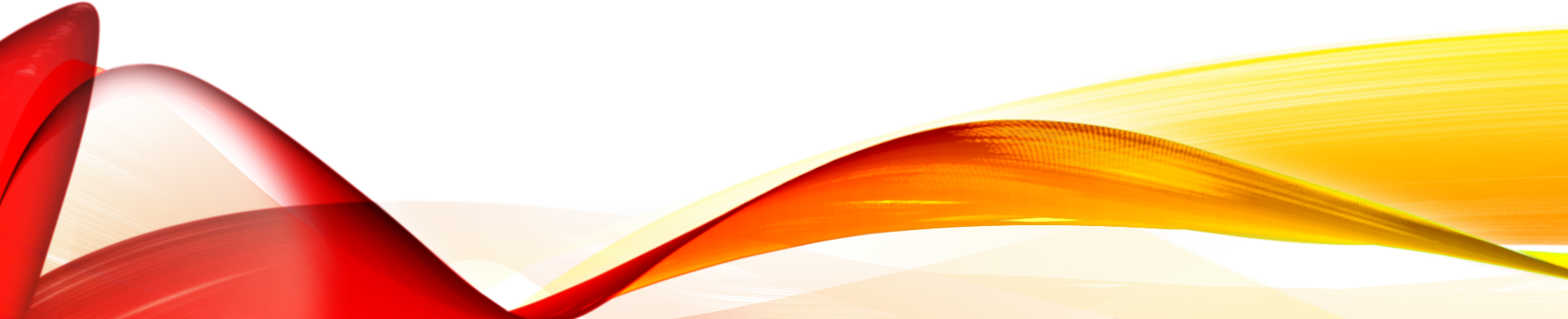 La rétroaction 
 
C’est l’information qui est retournée à l’émetteur afin de valider si son message a été reçu tel qu’il le voulait.
Cet élément donne aux interlocuteurs différents moyens de se rendre compte si leur communication est réussie et efficace ou s’ils doivent se réajuster

	Donne un exemple de rétroaction.
Élément 6
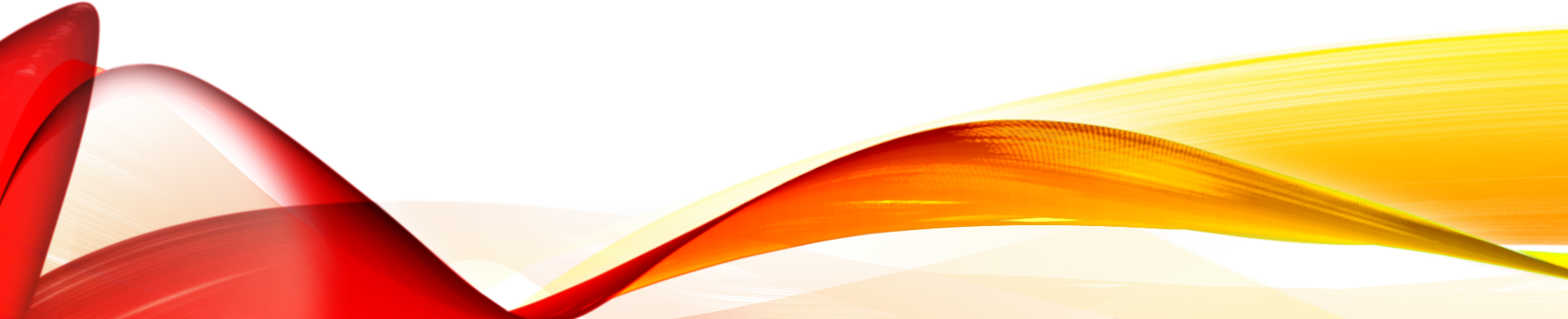